Drug & Alcohol Testing
PayneWest Insurance 
Loss Control

Presentation by: Brendan Riley
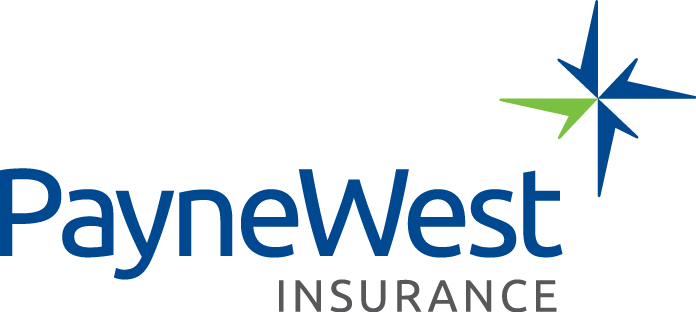 RESOURCES
RESOURCES
RESOURCES
RESOURCES
RESOURCES
RESOURCES
RESOURCES
RESOURCES
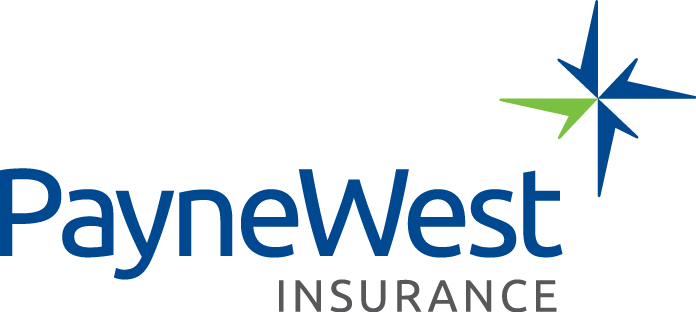 Loss control
Drug & Alcohol Testing
Employee Education Policy
Recordkeeping
Supervisor Training
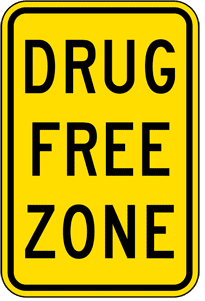 Managing Results
Appropriate Testing
DOT Required Forms
DOT Drug & Alcohol Testing Policy and Driver Education
Regulations in General
Who 
What 
When
Why
Company Policy and Procedures
Designated Employer Representative
Consequences for Violating Policy
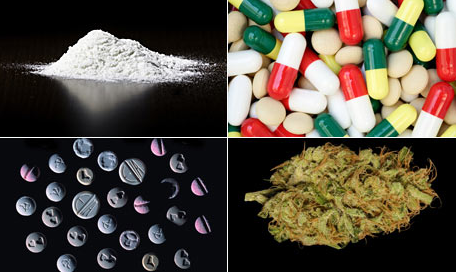 Supervisor Training
DOT Required Drug Testing
Marijuana
PCP
Opiates
Amphetamines
Cocaine
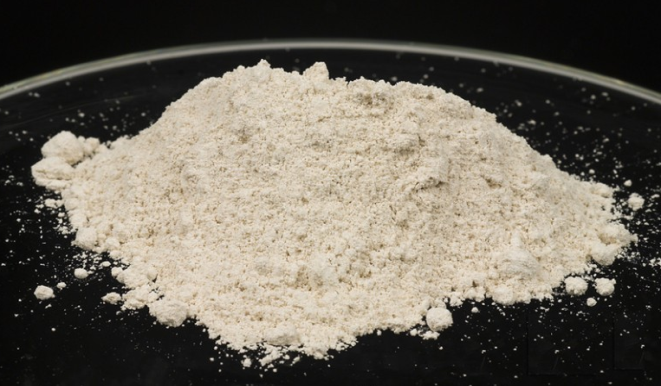 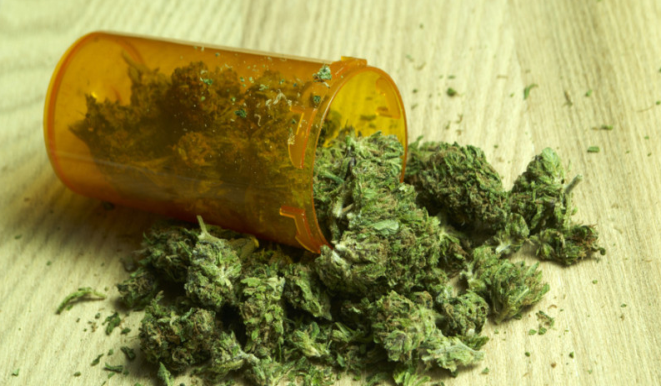 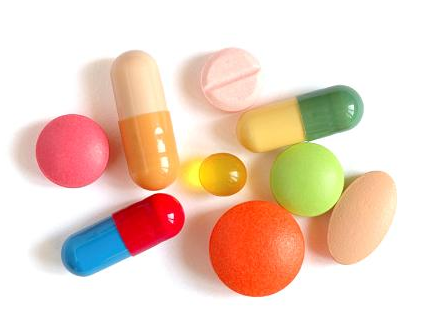 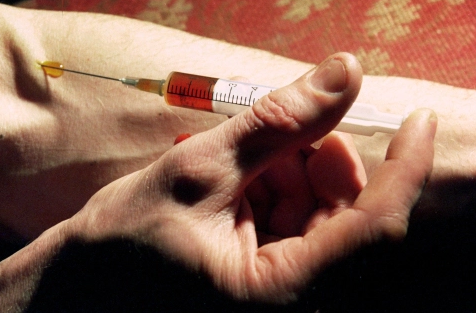 Drug & Alcohol Testing
Pre-Employment
Follow Up
Post Accident
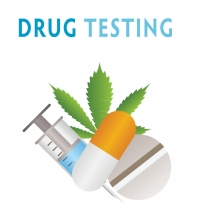 Return to Duty
Random
Reasonable Suspicion
Federal Drug Testing Form
Test Result Released by MRO
Presents for Testing
Urine Sample Collected
Tested by Approved Lab
Confirms Information
Orders Additional Testing or Exam
NON-NEGATIVE
NEGATIVE
Confidential Interview
Releases Verified Result
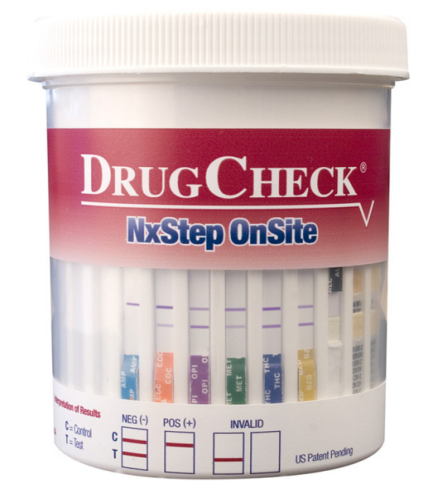 Alcohol Testing
Alcohol is legal
Just before safety sensitive
Just after safety sensitive
While performing safety sensitive
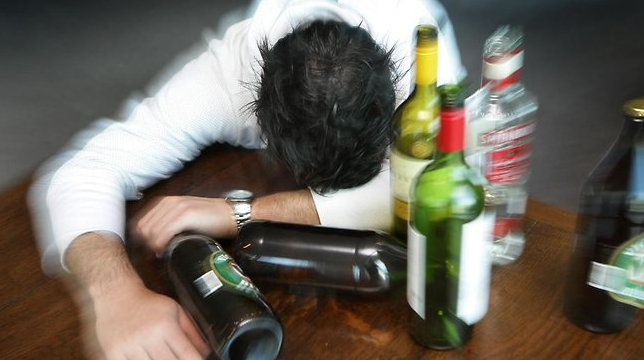 Alcohol Testing
2 hour time limit
Can be extended up to 8 hours
After 8 hours must stop all attempts
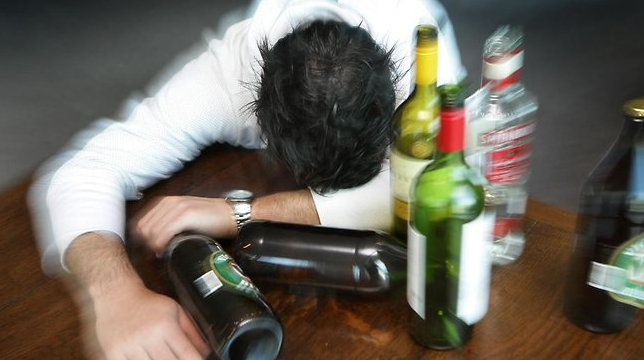 Alcohol Testing
Pre-Employment
Follow Up
Post Accident
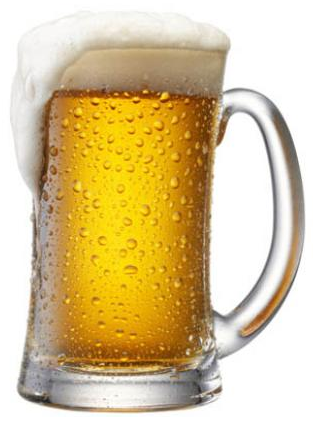 Return to Duty
Random
Reasonable Suspicion
Federal Alcohol Testing Form
Positive or Refusal
Verified Positive Refusal
Return to Duty
Follow Up
Removed Safety Function
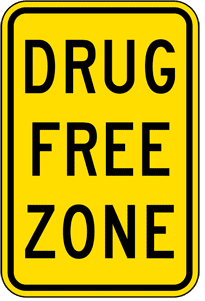 Treatment Education
Employer’s Obligation Provide SAP
Substance Abuse Professional
COMMON MISTAKES
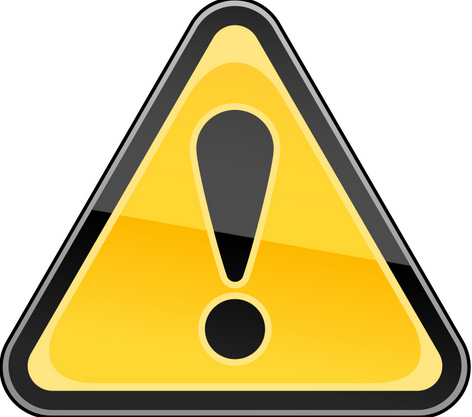 USING NON-DOT FORMS
TESTING NON-CDL REQUIRED DRIVERS
IMPROPER RECORDKEEPING
RANDOM CONSORTIUM MANAGEMENT
POSITIVE/REFUSAL TEST RESULT MANAGEMENT
THANK YOU!
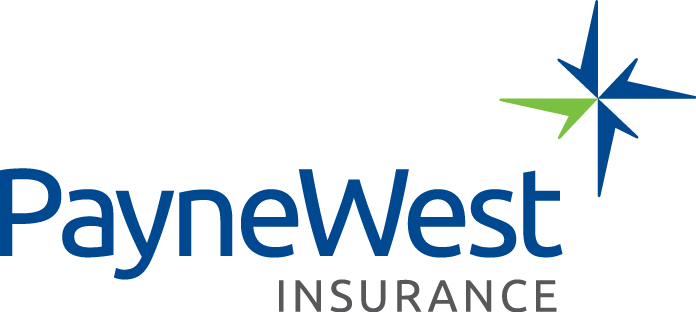 Loss control